ЦРПО Московского политехнического университета
Принципы разработки эффективного учебный план
Станулевич Ольга Евгеньевна, к.п.н.,  ведущий научный работник ЦРПО Московского политеха
Направления работы
1. Разработка учебного плана по новому ФГОС (определение структурных элементов и объемов нагрузки с использованием ФГОС, ПООП и справочно-методических материалов.

2. Обеспечение эффективности образовательного процесса.
Задачи, решаемые при формировании учебного плана образовательной организации
Определение квалификации(ий) осваиваемой(ых) в рамках программы
Оценка возможности реализации выбранной программы (аудит ресурсов) 
Определение стратегии организации учебного процесса по программе (направления использования ВЧ, приемы обеспечения эффективности, технологии)
Анализ документов и определение структурных элементов вводимых за счет вариативной части.
Составление учебного плана
Формирование локальных нормативных актов
Принципы формирования учебного плана
Соблюдение всех требований ФГОС;
Следование рекомендациям ПУП из ПООП;
Обеспечение достижения всех результатов обозначенных ФГОС (ОК и ПК);
Соблюдение междисциплинарных связей и логичности программы;
Наличие промежуточной аттестации по всем элементам программы;
Наличие практик по всем модулям;
Наличие самостоятельной работы в каждом из циклов;
Использование ВЧ для максимального достижения требований запрошенных региональными работодателями.
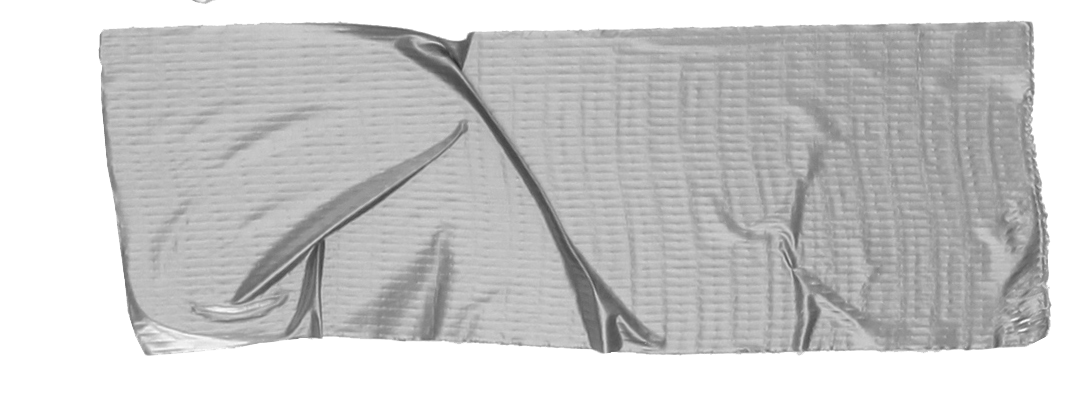 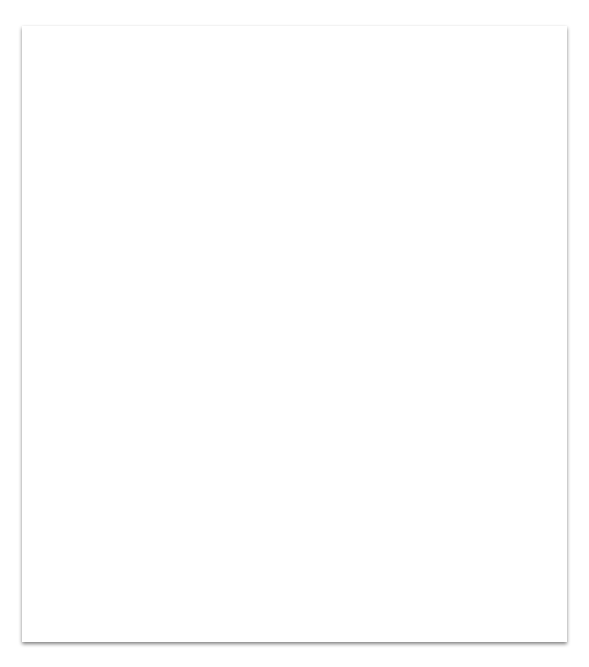 Нормативные основания
ФЗ-273 от 29.12.12 «Об образовании в РФ»

ФГОС СПО по специальности (профессии)

ПООП по специальности (профессии)

Программа развития образовательной организации
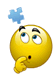 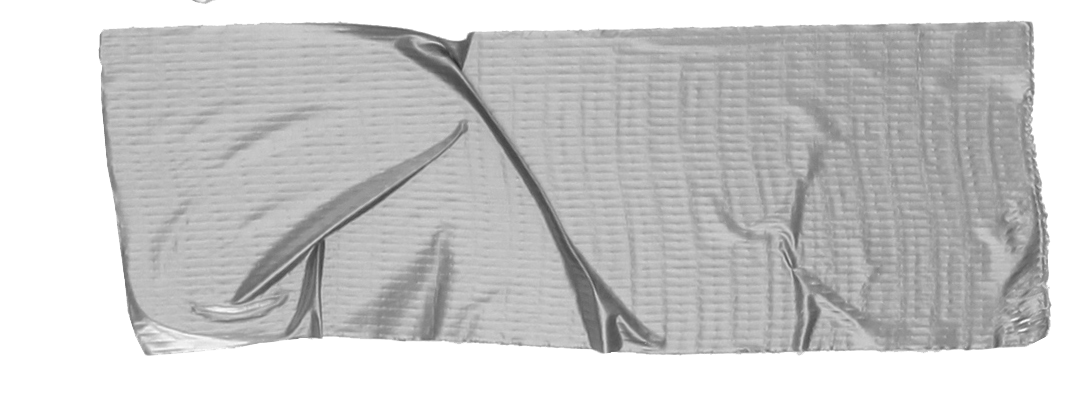 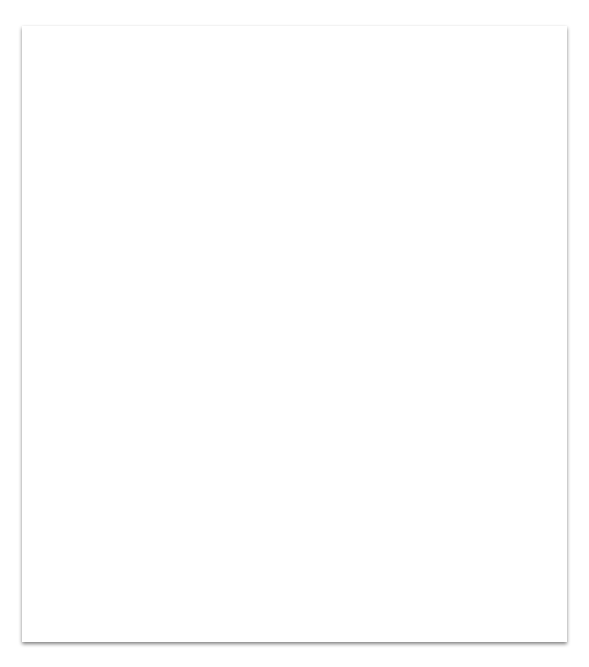 Цель
Формирование структуры образовательного процесса, в рамках реализуемого ФГОС, обеспечивающего подготовку современного работника с минимальными затратами.
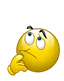 ОБЕСПЕЧЕНИЕ ЭФФЕКТИВНОСТИ
Эффективность
Повышение качества при сохранении затрат
Снижение затрат при сохранении качества
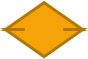 Минимальное качество задается требованиями ФГОС
Формула для расчета
Повысить
=
Качество
Эффективность
Затраты
Снизить
Качество образования
Результаты описанные ФГОС и ПООП (константа)
+
Дополнительные результаты вводимые за счет вариативной части (по требованию рынка труда, по требованию органа управления образованием, по запросам поступающих на обучение, по опережающим требованиям отрасли, по решению педагогического коллектива)
Затраты на образовательную услугу
Зарплата преподавателей и административных работников;
Зарплата обслуживающего персонала;
Материально-техническое оснащение образовательного процесса;
Расходные материалы;
Содержание зданий и сооружений, коммунальные услуги;
И др.
Перспективные тенденции развития СПО
Учет требований компетенций будущего и введение дополнительных модулей (или освоение программ ДПО); 
Учет требований международных стандартов в структуре программы:
Развитие компетенций владения иностранным языком в профессиональной деятельности;
Владение современными информационными технологиями;
Создание базы единых программ ОГСЭ, ЕН и ОП для укрупненной группы и формирование единых оценочных средств;
Обеспечение освоения дополнительных компетенций в рамках программ ДПО;
Применение дистанционных технологий и электронного обучения;
Перезачет предшествующего образования (сокращение сроков освоения программы);
Увеличение интенсивности освоения программы
Выстраивание индивидуальных технологий.
Свободы предоставляемые новыми ФГОС
Увеличенная вариативная часть
Отсутствие описания структурных элементов и их объемных параметров
Самостоятельная работа в 36 недельной нагрузки
Усилена роль ПООП
Структура программы спо
Условия реализации программ
Первый столбец отражает картинку ФГОС3: вариативная часть значительно меньше чем во ФГОС по ТОП-50 выполнение такого ФГОС;
Второй столбец отражает свободы предоставляемые ФГОС в новом формате при условии минимального выделения самостоятельной работы в рамках программы
Третий столбец отражает свободы предоставляемые ФГОС в новом формате в условиях реализации свобод в максимальном формате (сокращение программы на 1270 ч. (почти год)
Четвертый столбец отражает максимально возможное сокращение программы при сохранение уровня СПО по программе при внедрение эффективных методов и проведение в регионе политики  внедрения эффективного плана.
Условия обеспечения эффективности
Индивидуальные траектории обучающихся в том числе сокращение сроков освоения
Достижение новых дополнительных результатов, в том числе мультискилс
Применение современных технологий в том числе дистанционных и электрорнного обучения
п.1.9 (1.10) ФГОС СПО Обучение по индивидуальному учебному плану
П. 1.9. (1.10) При обучении  по  ИУП  срок  получения  образования  по  образовательной программе,  вне  зависимости  от   формы   обучения,   составляет   не   более   срока   получения   образования, установленного для соответствующей  формы  обучения.  При  обучении  по  индивидуальному  учебному  плану обучающихся инвалидов и лиц с ограниченными возможностями здоровья  срок  получения  образования  может быть увеличен не более чем на 1 год по  сравнению  со  сроком  получения  образования  для  соответствующей формы обучения.
Порядок организации и осуществления образовательной деятельности по образовательным программам СПО (утв. Приказом Минорнауки России от 14 июня 2013 г. N 464)
Обучение по индивидуальному учебному плану, в том числе ускоренное обучение, в пределах осваиваемой образовательной программы, осуществляется в порядке, установленном локальными нормативными актами образовательной организации
Примерный перечень документов для ИУП
Порядок признания результатов обучения, полученного ранее и формирования индивидуальных маршрутов обучения
Положение об итоговой и промежуточной аттестации обучающихся в рамках ИУП
Положение о работе  аттестационной комиссии
Порядок организации практического обучения в рамках реализации программ
Положение о разработке фонда оценочных средств и согласования контрольно-оценочных материалов
Порядок выдачи документов по итогам освоения программ профессионального обучения и ДПО, заполнении и хранении соответствующих бланков
Порядок организации практического обучения
Практическое задание №1
1.Определите наименование программы планируемой для обеспечения эффективности
09.02.06 «Сетевое и системное администрирование»
09.02.07 «Информационные системы и программирование»

2.Определение образовательной траектории
09.02.06   Сетевой и системный администратор
	    Специалист по администрированию сети
09.02.07
Структура программы
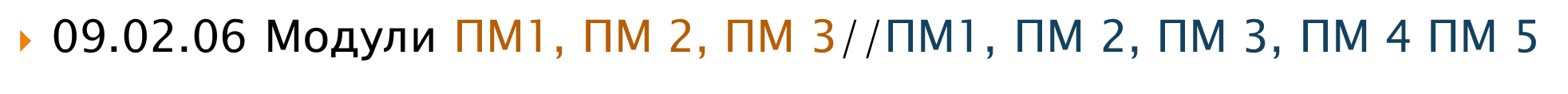 09.02.07 Модули
3. Определите какое направление (направления) вы планируете использовать
Индивидуальные траектории (за счет чего, какая часть группы по примерной оценке)
Дополнительные результаты (диджиталскиллс, софтскилс,
4. Определите на какие элементы программы повлияет выбранное направление
Выпишите структурные элементы программы и напишите как изменятся элементы.
5. Определите наименования локальных актов требующих разработки
Перечислите наименования и примерное содержание
6. Определите мероприятия дорожной карты по разработке и внедрению ЭУП
Перечислите основные мероприятия
Спасибо за внимание!